Taalblokken HS 10 - spelling
M. Hutten
Inhoud
Dezelfde klank, andere letter		
Meervoud
Klinker verwijderen, medeklinker verdubbelen
Verkleinwoorden
Samenstellingen
Verbuigen
Dezelfde klank, andere letter
ijs of eis? 
nou of nauw?
lag of lach? 
bot of bod?

actie, cacao, akkoord, elektricien, circus, 
cirkel, elektriciteit, circa…
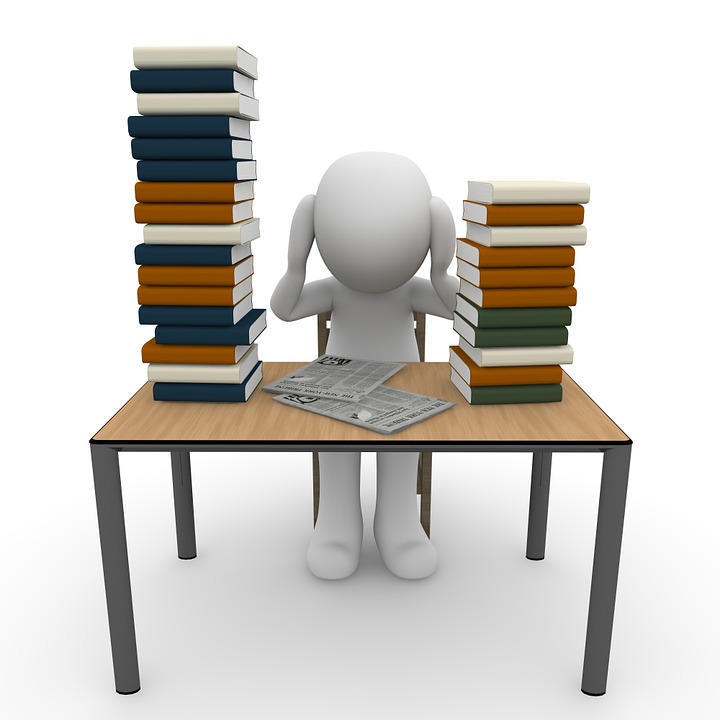 Meervoud
De regel is: -en of –s.
ën als de klemtoon op de laatste open lettergreep ligt.
’s als de laatste lettergreep één open klinker is.

boek – boeken
knieën, therapieën, ideeën (let op: bacteriën)
tafel – tafels
oma’s, paraplu’s, programma’s (let op: vakanties)
Klinker verwijderen, medeklinker verdubbelen
Eén raam, twee ramen  een lange klinker schrijf je kort als er één medeklinker na komt. 

Eén jas, twee jassen  bij een korte klinker verdubbelt de medeklinker die erna komt. 

Uitleg over open en gesloten lettergrepen op YouTube: Taalverzorging KGT 2 - Perron 1 - Een of twee klinkers – YouTube

Uitzonderingen zijn woorden op een stomme klank: stommerik, dreumes, monnik e.d.
Verkleinwoorden
Schrijf wat je hoort.
Sterretje, kindjes, knietjes, dingetje
Verdubbel de klinker als het woord op een open lettergreep eindigt.
opaatje, parapluutje, cafeetje
‘tje alleen bij woorden op een y
baby’tje
Samenstellingen
Eén ding = één woord
afstandsbediening
gebarentaal
autoventieldopjesfabriek

Geen tussen-n bij meervouden op –s of geen meervoud
groentesoep
roggebrood (met erwtensoep)

Streepje bij een klinkerbotsing
stage-uren
autoimporteur – auto-exporteur
Verbuigen
groot-grote

De regel (negeren!!!): 
Schrijf wat je hoort. 
Geen –e bij een als het een het-woord is.
Het dikke boek, een dik boek
Anders een –e als er een zelfstandig naamwoord achter komt
Geen e als het zelfstandig staat. (Het boek is dik.)